ND Medicaid Chiropractic Coverage Updates
March 21, 2024
Agenda
Overview of ND Medicaid Chiropractic Coverage 
Change in ICD-10-CM diagnosis code requirements
Evaluation and Management Services (E/M codes) 
General Medicaid Eligibility 
Member Eligibility Overview – Dual Eligible Members
2
Overview of Covered and Non-Covered Chiropractic Services
Covered Chiropractic Services
Chiropractic Manipulative Treatment (CMT) Codes are limited to 20 per calendar year.  
98940- Chiropractic manipulative treatment (CMT); spinal, 1-2 regions	
98941- Chiropractic manipulative treatment (CMT); spinal, 3-4 regions
98942- Chiropractic manipulative treatment (CMT); spinal, five regions
When a member has met their yearly limit of 20 CMTs, additional CMT may be requested via service authorization. Additional unauthorized CMT performed and billed to ND Medicaid will be denied as patient responsibility, and the member may be billed.
[Speaker Notes: The limit was increased from 12 to 20 a couple years back.]
Covered Chiropractic Services Overview
Payment for X-rays is limited to radiological exams of the spine and may not exceed two (2) per calendar year per region. 
Cervical 
Thoracic 
Lumbar
Lumbosacral
Sacroiliac joints
Covered Chiropractic Services Overview
Current Covered Evaluation and Management Services 

New Patient Evaluation and Management (E/M) services (99202 or 99203) are covered in addition to chiropractic manipulative treatment (98940-98942) only when the patient has not received any professional (face-to-face) services from the chiropractor or another chiropractor of the same group practice within the past three years.

Billing outside this code range will be denied as a contractual obligation, and the member may not be billed.
Non-Covered Chiropractic Services Overview
Modalities and Therapeutic Procedures 
Physical medicine modalities and therapeutic procedures, such as electrical stimulation, ultrasound, and therapeutic exercises, are only eligible for reimbursement to enrolled physical and occupational therapists when ordered by a licensed practitioner of the healing arts under a defined care plan. 
The application of hot or cold packs is bundled into the payment made for any other service rendered that day.  
These services will be denied as a contractual obligation to the billing provider and may not be billed to the member.
Non-Covered Chiropractic Services Overview
Maintenance Therapy – if chiropractic treatment becomes supportive rather than corrective in nature, the treatment is then considered maintenance therapy
Extraspinal Manipulations - Any joint manipulation outside of the spine.
Manipulation for non-neuromusculoskeletal conditions
ADD/ADHD,  breech or malpresentation of pregnancy, dysmenorrhea, otitis media, etc. 
Chiropractic manipulation is used to treat idiopathic scoliosis or scoliosis beyond early adolescence unless the member exhibits pain or spasms or some other medically necessary indications for chiropractic manipulation are present.
Please see the Chiropractic Services Policy on the website for a complete list of non-covered services or services that are considered not medically necessary.
Overview of Chiropractic Services
Paid Claims 2023
Overview of Covered Chiropractic Services
ICD-10-CM Code Requirement Changes
ICD-10-CM Code Requirement Changes
Previous Policy (prior to January 2024): 
Required the primary diagnosis code to be one of the following 	
M99.00 Segmental and somatic dysfunction of head region
M99.01 Segmental and somatic dysfunction of cervical region
M99.02 Segmental and somatic dysfunction of thoracic region
M99.03 Segmental and somatic dysfunction of lumbar region
M99.04 Segmental and somatic dysfunction of sacral region
M99.05 Segmental and somatic dysfunction of pelvic region

Required the secondary diagnoses be one of the pre-defined associated neuromusculoskeletal condition codes listed in the Coding Guideline
ICD-10-CM Code Requirement Changes
New Policy Effective January 1, 2024
The level of segmental and somatic dysfunction must be specified and must be listed as the primary diagnosis	
M99.00 Segmental and somatic dysfunction of head region
M99.01 Segmental and somatic dysfunction of cervical region
M99.02 Segmental and somatic dysfunction of thoracic region
M99.03 Segmental and somatic dysfunction of lumbar region
M99.04 Segmental and somatic dysfunction of sacral region
M99.05 Segmental and somatic dysfunction of pelvic region
ICD-10-CM Code Requirement Changes
The associated neurological or musculoskeletal condition necessitating treatment must be listed as the secondary diagnosis. 
The pre-defined list of allowed secondary diagnoses has been removed, allowing enrolled chiropractors to choose the secondary diagnosis that aligns with the patient's symptoms or condition.  
The claim should list a segmental and somatic dysfunction and associated neurological or musculoskeletal condition or symptom for each of the vertebral sections adjusted.
If you are performing chiropractic manipulations of 3-4 areas, ND Medicaid would expect to see 3 diagnoses for segmental/somatic dysfunction and 3 diagnoses for associated symptoms and conditions.
ICD-10-CM Code Requirement Changes
Example
A patient comes in with a chief complaint of neck pain, lower back pain, and right-side sciatica.   After the exam, it was determined that the patient would benefit from spinal manipulations of all three areas.
CPT® code selected 
98941 - Chiropractic manipulative treatment (CMT); spinal, 3-4 regions
ICD-10-CM Codes Selected 
M99.01 – Segmental and somatic dysfunction of the cervical region 
M54.2 -   Neck pain (cervicalgia) 
M99.03 - Segmental and somatic dysfunction of lumbar region  
M54.50 – Low back pain, unspecified  
M99.04 - Segmental and somatic dysfunction of sacral region
M54.41 – Sciatica, right side 
The diagnosis codes submitted on the claim should always match the diagnoses in the patient’s medical record. 
All claims are subject to post-payment review by ND Medicaid.
Evaluation and Management Service Changes
Evaluation and Management (E/M) Services
An evaluation and management (E/M) service is allowed on the same service date as a spinal manipulation only if it is significant and separately identifiable from the procedure performed.
Use modifier 25 to indicate that the patient’s condition required a significant, separately identifiable E/M service beyond the usual pre- and post-procedure care associated with the service performed.

Do not use modifier 25 if the documentation shows that the work performed is consistent with that normally performed with the procedure.
Evaluation and Management (E/M) Services
New Patient Visits 
ND Medicaid covers new patient visits (CPT® 99202-99203) once every three years if the member has not received any services from the treating chiropractor in the last three years. 
Established Patient Visits 
Starting April 1, 2024, ND Medicaid will cover established patient visits (CPT® 99211-99213) 
There is a limit of five (5) Established E/M services per calendar year.   Additional visits will require an approved Service Authorization. 
For the most up-to-date code and documentation requirements, please refer to the most recent version of the AMA CPT® manual. 
Billing E/M services other than the codes listed above will be denied as a contractual obligation.
Evaluation and Management (E/M) Services
Examples of situations where an established patient E/M would be appropriate to bill
A patient who is known to you for neck pain presents with a new onset of low back pain. You may need to glean some additional history, order X-rays, etc.  
A patient who is known to you for low back pain sustained an injury, and their pain is much more severe. You need to do a more extensive exam and perhaps order an X-ray.  
A member that has not been seen for a long time or has significant changes to their medical history that need to be taken into consideration before you move forward with an adjustment.
Service Authorization
Service Authorization
An SFN 481 – SERVICE LIMITS SERVICE AUTHORIZATION REQUEST may be submitted to the department to request :

Additional Chiropractic Manipulations (CMTs) after the limit of 20 has been met. 
Additional Established Patient E/M Services after the five (5) visit limit has been met.
Service Authorization Tips
Complete the form entirely. This is a fillable PDF that can be completed, printed, signed, and faxed to the department. 
Attach medical records to support the request for additional services.
You can request a range of codes. For CMT, you can request 98940-98942 x the number of CMT requested.  For Established Patient E/M codes, you can request 99211-99213 x the number of visits.  
Retrospective authorization requests must be submitted within 90 days from the service date, not the date of the denial.
Helpful URLs
ND Medicaid Provider Guidelines, Manuals and Policies:
https://www.hhs.nd.gov/healthcare/medicaid/provider/manuals-and-guidelines

SFN 481 – Service Limits Authorization Request form:
https://apps.nd.gov/itd/recmgmt/rm/stFrm/eforms/Doc/sfn00481.pdf
Jennifer Sanders, CPC
Business Analyst, Utilization Review 
NDHHS Medical Services Division
jasanders@nd.gov
Who is covered by North Dakota Medicaid?
[Speaker Notes: Average monthly enrollment (Fiscal months July 2022 to June 2023) – 132,051


Fiscal reporting as of June 2023:
Medicaid total – 133631 (unduplicated eligible  members from advantage suite 147182 – entire FY)
Children – 59305
Older Adults – 9709
People with disabilities – 11642
Expansion Adults – 36680
Other Adults -  16295]
Who We Serve
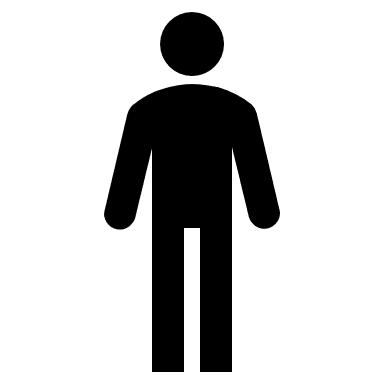 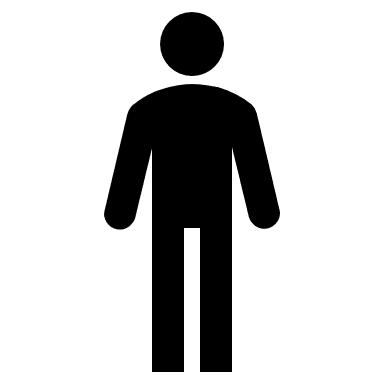 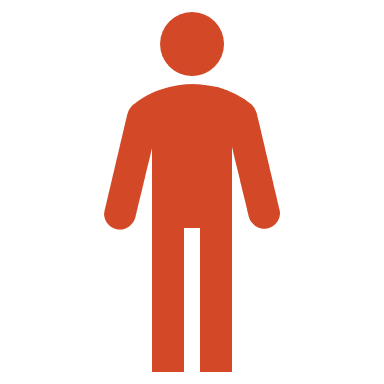 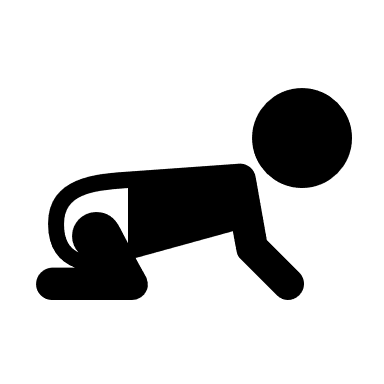 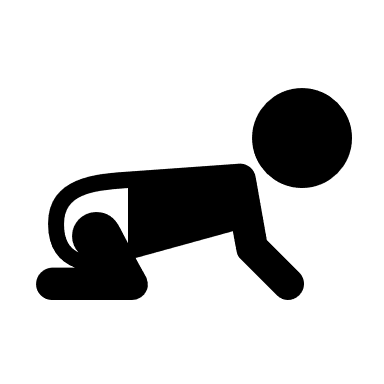 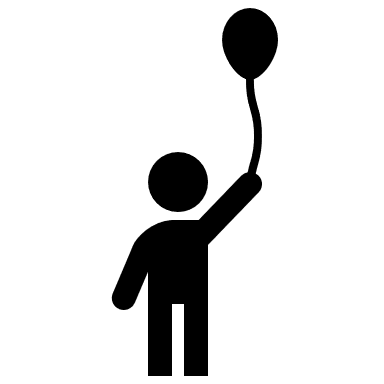 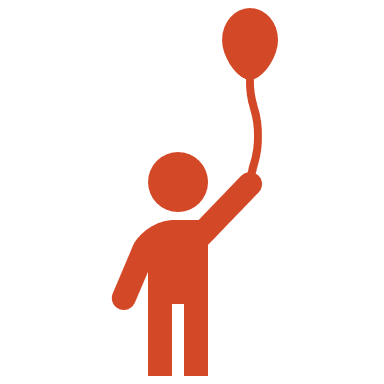 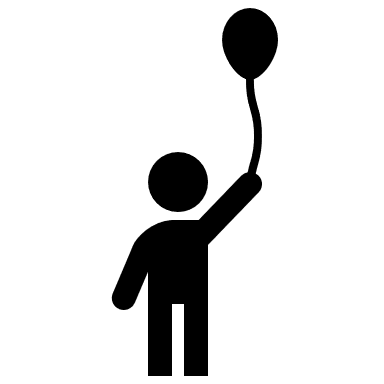 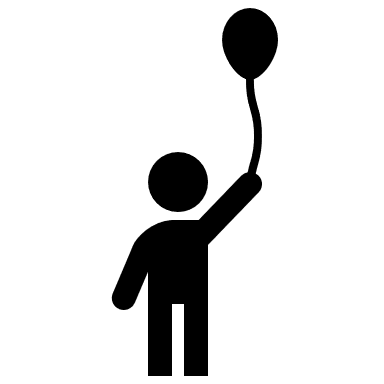 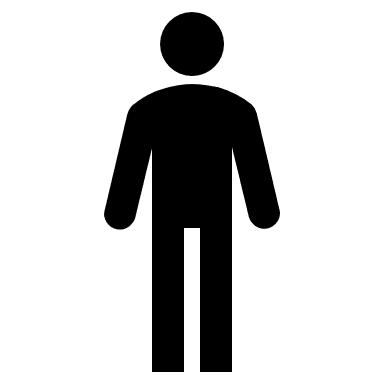 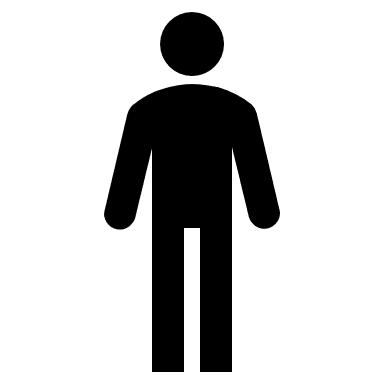 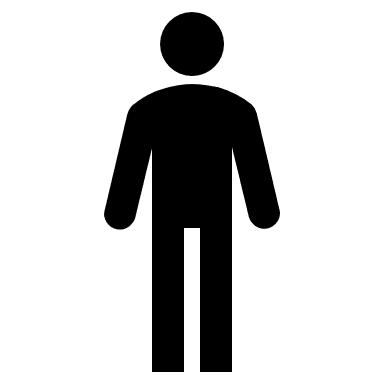 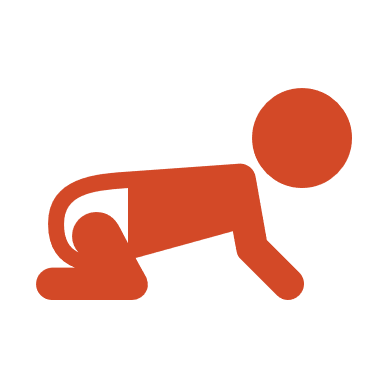 Nearly 1 in 6 North  Dakotans in any given month will have health coverage though Medicaid or CHIP.
1 of every 4 children under the age of 19 in North Dakota has health coverage through Medicaid or CHIP
35% of children born in North Dakota will be on Medicaid or CHIP during their first year of life.
[Speaker Notes: 2022 Census data https://www.census.gov/quickfacts/fact/table/WY,VT,DC,ND - (779261 total population)
Average monthly Medicaid enrollment – 132051 (fiscal reporting – July 2022 to June 2023) / 1 in 5.90 people per month
2022 Census data - https://data.census.gov/table?q=age+by+state&g=010XX00US_040XX00US38&tid=ACSST1Y2021.S0101 - (Children under 20 - 209286)
Average monthly Medicaid children under 19  - 58682 (fiscal reporting – July 2022 to June 2023) / 1 in 3.55 children per month (note age differences)
2022 ND resident births - https://www.hhs.nd.gov/vital  - 2022 Vital Event Summary (9557 births)
2022 Medicaid births – 3357 / .3512 percent]
Who is eligible for Medicaid?
To be eligible for Medicaid, individuals must be part of a coverage group. Coverage groups in North Dakota include: 
Low Income Individuals
Children in Foster Care or Subsidized Adoption
Former Foster Care Children up to Age 26
Children with Disabilities
Pregnant Women & Infants 
Individuals with Breast or Cervical Cancer
Worker with Disabilities
Blind , Disabled and Aged Individuals
Low-Income Medicare Beneficiaries (Medicare Savings Program)
Medicaid Eligibility
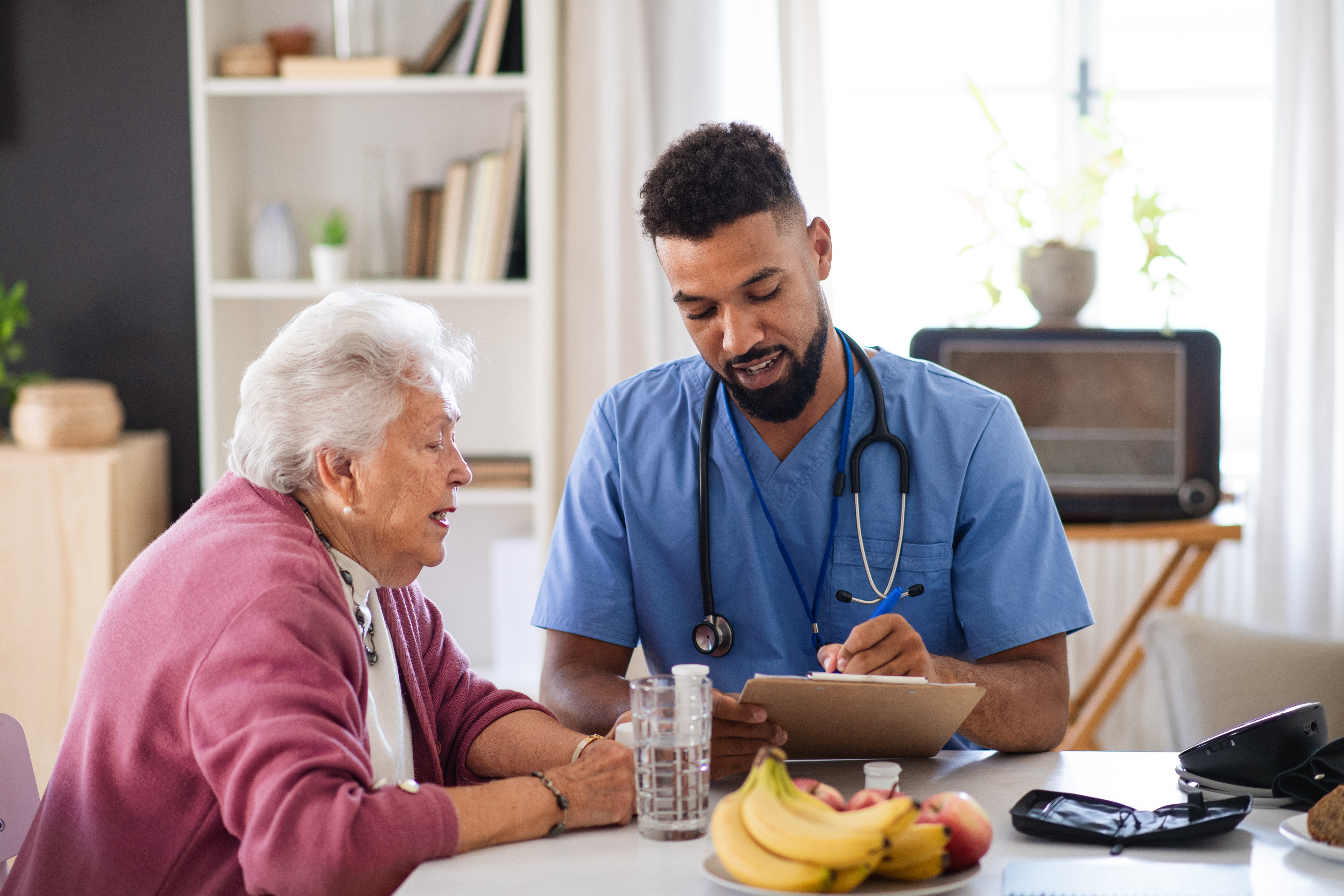 Coverages 
Medicaid-Traditional Coverage
Without a client share 
With a client share 
Medicaid Expansion Coverage
Blue Cross Blue Shield (managed care organization)
Medicaid-Medicare Savings Program 
Qualified Medicare Beneficiary (QMB)
Specified Low-Income Medicare Beneficiaries (SLMB)
Qualifying Individuals (QI)
Medicaid-Traditional
No Client Share 
Medicaid covered services with no out-of-pocket cost for individual

Client Share 
Individual’s out-of-pocket cost before Medicaid pays for covered services 
Individual is notified of the amount of client share when they receive their notice of eligibility
Individual is notified from the Medicaid payment system who they need to pay their client share to.
Medicaid Expansion
Coverage is provided through a managed care organization contract
Current vendor: Blue Cross Blue Shield of North Dakota
ND Medicaid pays a monthly premium to the MCO, they pay for covered services
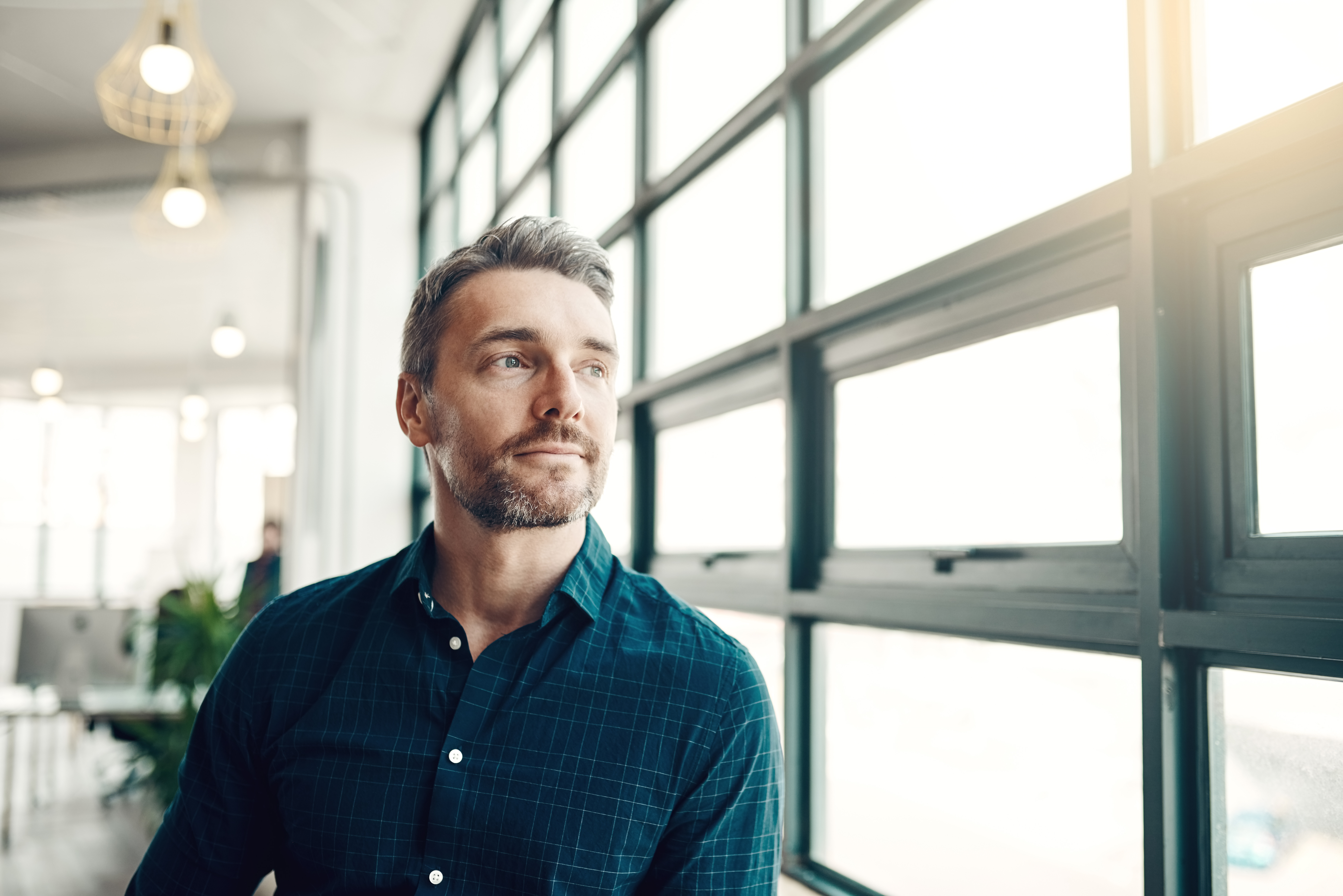 Medicaid-Medicare Savings Program
Qualified Medicare Beneficiaries (QMB)
Covers Medicare premium 
Covers Medicare co-pays and co-insurances 
Individual could have Medicaid coverage 
Specified Low-Income Medicare Beneficiaries (SLMB)
Covers Medicare Premium only 
Individual could have Medicaid coverage 
Qualified Individuals (QI)
Covers Medicare Premium only
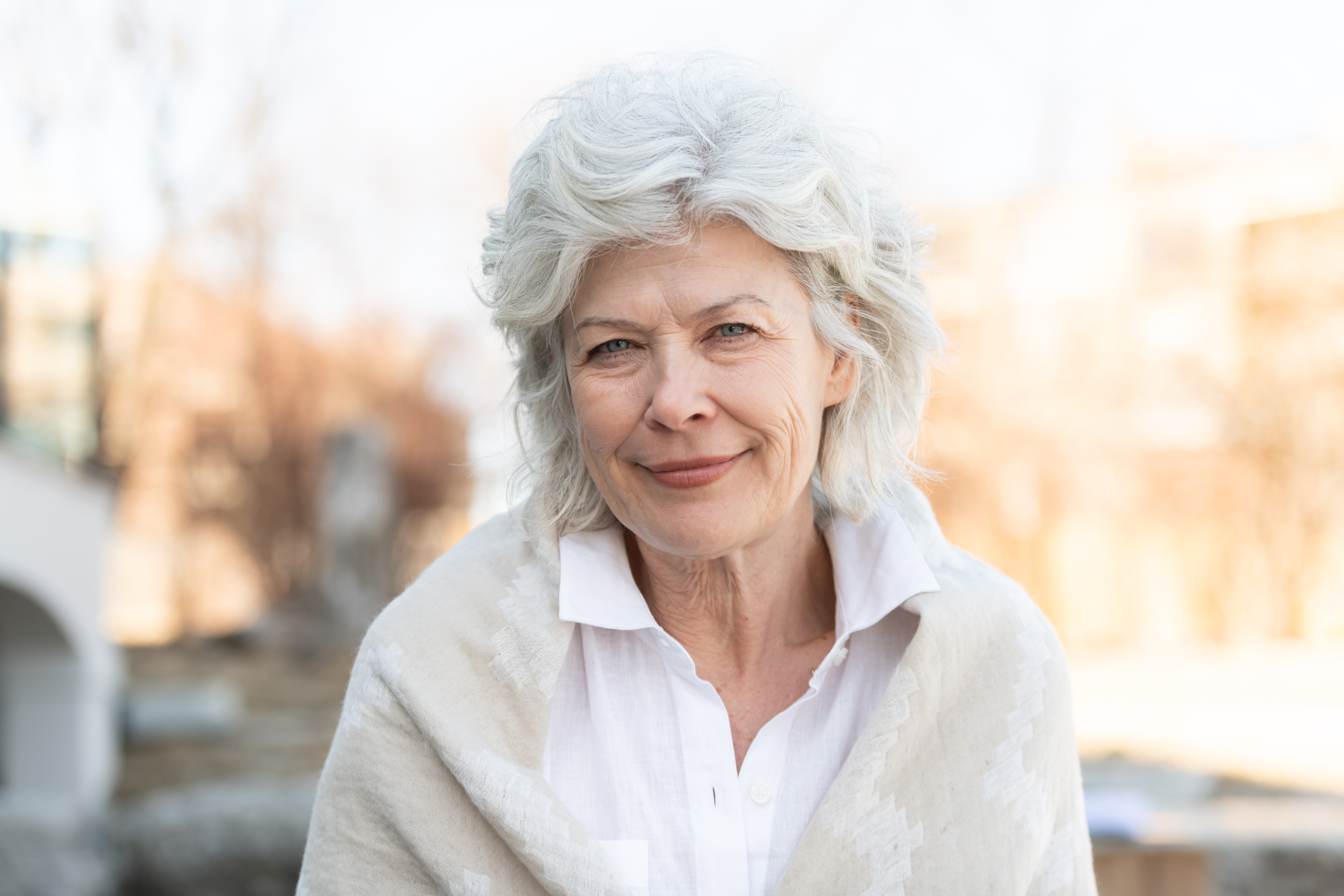 Medicaid and Medicare  Dual Eligible
Medicaid and Medicare are sometimes confused
Medicaid does not end when a person becomes eligible for Medicare.  
What is the difference
Medicaid vs. Medicare
Dual 
Eligible

 Low-income people who are disabled and cannot work
 Low-income 65+
 Entitled to Part A and/or B and some Medicaid
Why is dual eligibility important?
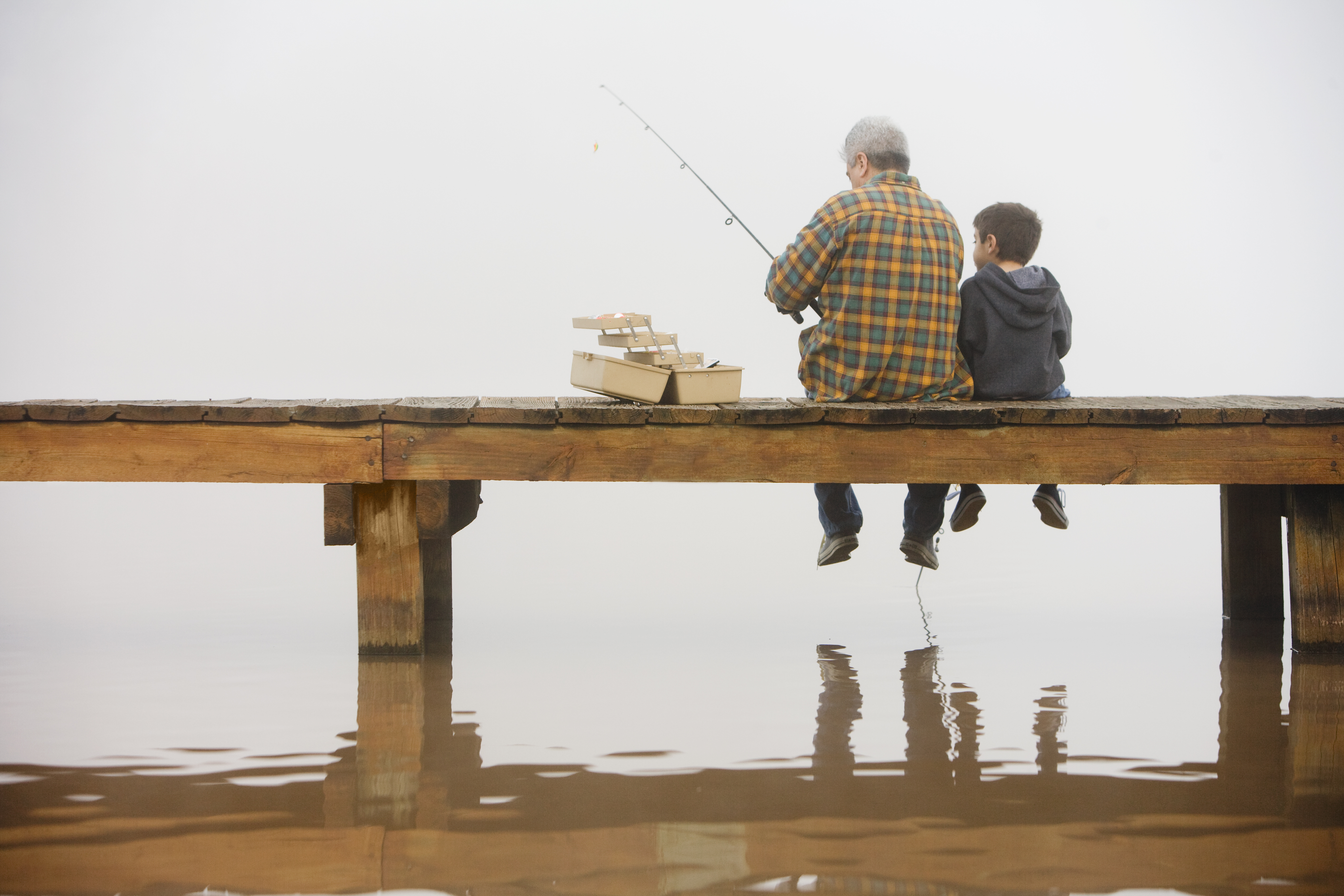 Medicaid is the payer of last resort. 
Medicaid will pay the co-insurance and deductible after Medicare pays for covered services.
Presented by:	 Irene Karnopp
Email: ikarnopp@nd.gov or hccpolicy@nd.gov
Questions